4
4
3
3
*সকলকে শুভেচ্ছা*
2
2
1
1
1
2
3
4
1
2
3
0
0
2
1
4
6
5
7
3
পরিচিতি
বরুণ দেবনাথ  
সহকারি শিক্ষক (আইসিটি) 
হারতা স্কুল এন্ড কলেজ
হারতা, বরিশাল।  
ইমেইলঃ barundebnath2@gmail.com
মোবাইলঃ ০১৭40629386
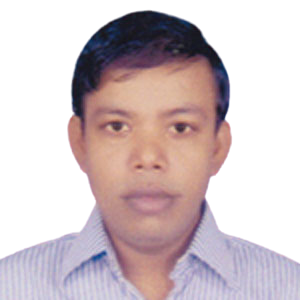 বিষয়ঃ গণিত
অধ্যায়ঃ সপ্তম
শ্রেণীঃ ষষ্ঠ
লক্ষ্য করঃ
লক্ষ্য করঃ
আজকে যা শিখতে পারবেঃ
কম্পাস ও রুলারের সাহায্যে কোণের সমান কোণ আঁকতে পারবে।
কোণের ধারণা ব্যাখ্যা করতে পারবে।
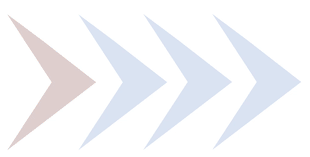 প্রদত্ত উপাত্ত হতে কম্পাস ও রুলারে সাহায্যে কোণের সমান কোণ আঁকতে পারবে।
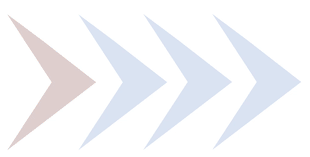 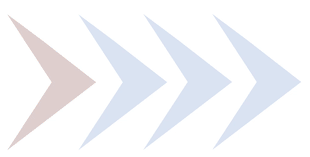 [Speaker Notes: ল]
কোণের ধারনাঃ
সাধারন প্রান্তবিন্দু
C
A
কোণঃ কোন সমতলে দুইটি রশ্মি একটি নির্দিষ্ট বিন্দুতে মিলিত হলে ঐ মিলিত স্থানকে কোণ বলা হয়।
B
BA এবং CA রশ্মিদ্বয় তাদের সাধারন প্রান্তবিন্দু A তে ∠BAC উৎপন্ন করেছে।
একক কাজঃ
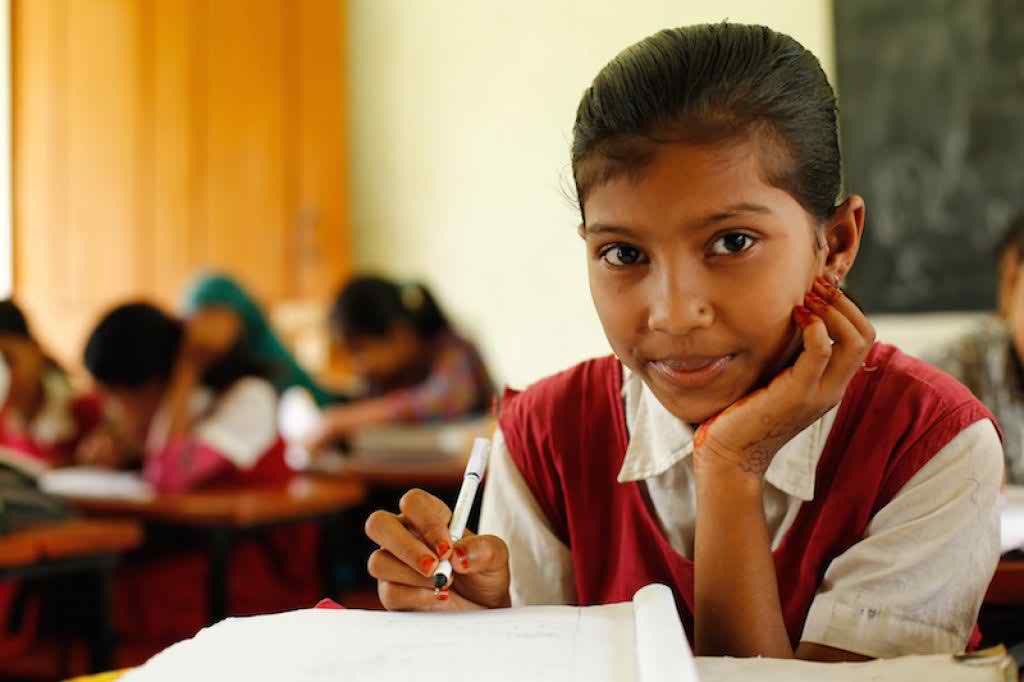 চিত্রসহ কোণের সংজ্ঞা লিখ এবং উপস্থাপন কর।
প্রদত্ত কোণের সমান করে একটি কোণ আঁকতে হবে (সম্পাদ্য: ৭)
C
A
B
বিশেষ নির্বচনঃ মনে করি,∠BAC একটি নির্দিষ্ট কোণ। রুলার-কম্পাসের সাহায্যে প্রদত্ত কোণের সমান করে একটি কোণ আঁকতে হবে।
অঙ্কণের বিবরণঃ
C
যে কোন রশ্মি PQ নিই।
 প্রদত্ত       এর A বিন্দুতে পেন্সিল কম্পাসের কাঁটা স্থাপন করি এবং যে কোন ব্যাসার্ধ্যের বৃত্তচাপ আঁকি যা                               
এর  রশ্মিগুলোকে B ও C  বিন্দুতে ছেদ করে।
A
B
 একই ব্যাসার্ধ নিয়ে P কে কেন্দ্র করে একটি বৃত্তচাপ আঁকি যা রশ্মিটিকে Q বিন্দুতে ছেদ করে।
R
 Q কে কেন্দ্র করে BC এর সমান ব্যাসার্ধ আর একটি বৃত্তচাপ আঁকি। এ বৃত্তচাপটি  আগের বৃত্তচাপকে R  বিন্দুতে ছেদ করে।
 P,Q যোগ করে বর্ধিত করি। ফলে,             তৈরি হলো।
        এর মান               এর সমান।
Q
P
0
0
2
2
1
1
4
4
6
6
5
7
7
3
3
5
[Speaker Notes: র]
জোড়ার কাজঃ
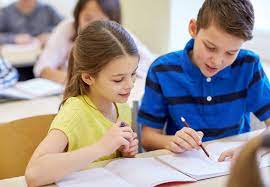 মূল্যায়নঃ
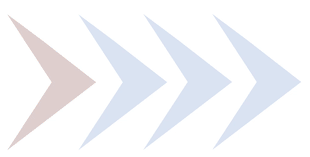 গ) ৩ টি
ঘ) ৪ টি
ক) 1 টি
খ) ২ টি

সমকোণী ত্রিভুজের সমকোণ ভিন্ন অপর দুই কোণের সমষ্টি কত ডিগ্রি?
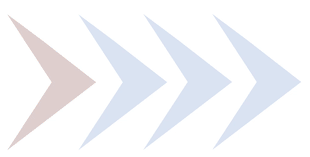 গ) ৯০ ডিগ্রি
ঘ) ১০০ ডিগ্রি
খ) ৫০ ডিগ্রি
ক) ৪০ ডিগ্রি

একই সরলরেখায় সন্নিহিত কোণের সমষ্টি ২ সমকোণ হলে প্রত্যেকটি কোণকে কী বলে?
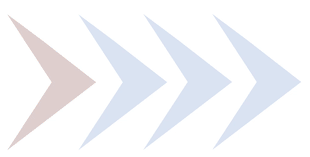 ক) লম্ব
গ) সরল কোণ
খ) স্থূল কোণ
ঘ) সমকোণ

একটি কোণ ৩৫ ডিগ্রি  হলে এর পূরক কোণ কত ডিগ্রি?
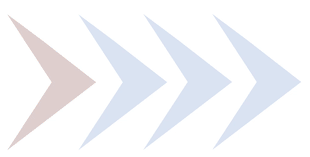 ঘ) 1২৫ ডিগ্রি
গ) ৯০ ডিগ্রি
খ) 45 ডিগ্রি
ক) 5৫ ডিগ্রি

বাড়ির কাজঃ
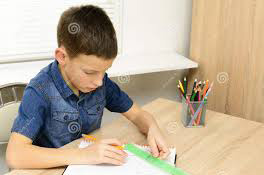